ÔN TẬP
Hoạt động 1: Khởi động
Hoạt động 2: Luyện tập, thực hành
Tìm các số còn thiếu và đọc các số đó:
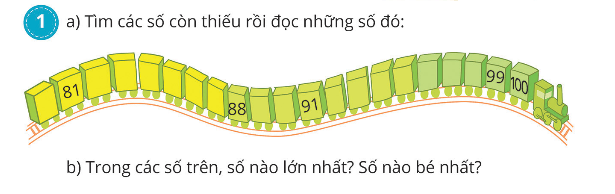 97
96
98
83
84
82
95
85
94
93
86
92
87
80
89
90
Trong các số trên, số nào bé nhất?
80
100
Trong các số trên, số nào lớn nhất?
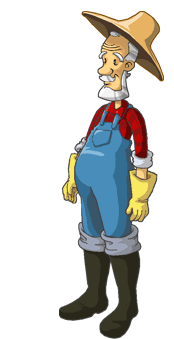 NHỔ CÀ RỐT
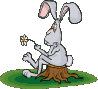 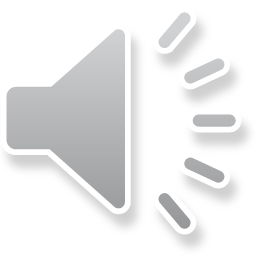 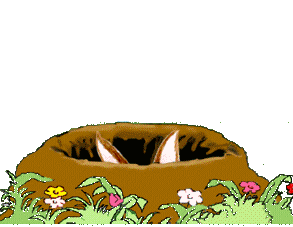 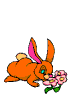 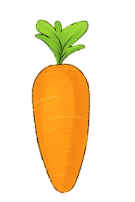 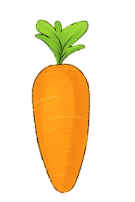 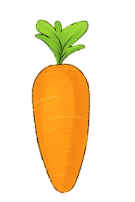 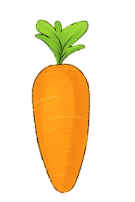 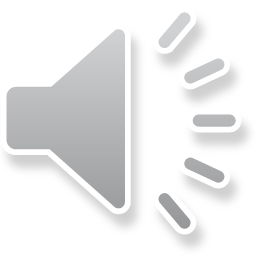 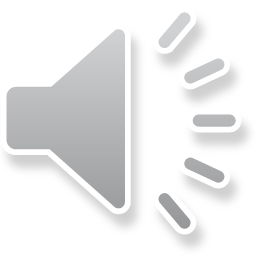 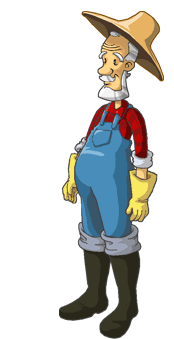 Con có dám thử không?
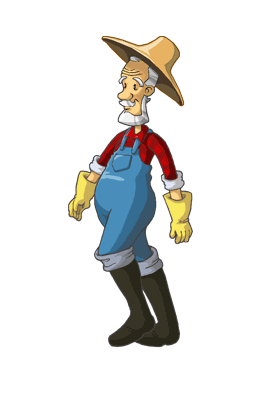 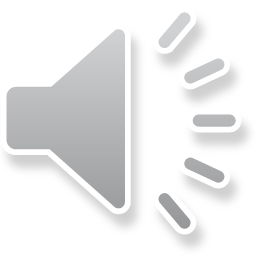 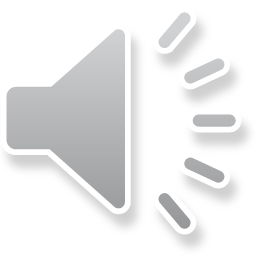 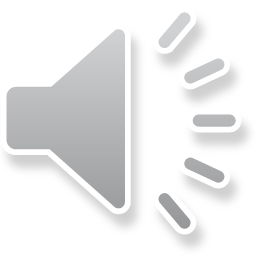 Được chứ. Nhưng để ta xem con ở trường có học hành đàng hoàng không thì ta mới cho
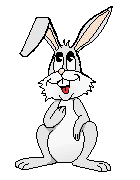 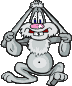 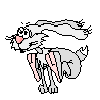 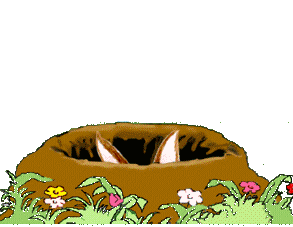 Bác ơi ! Cháu đói lắm bác cho cháu củ cà rốt được không ạ ?
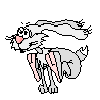 Dạ. Con đồng ý
Giờ ta sẽ cho con tự nhổ cà rốt
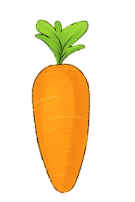 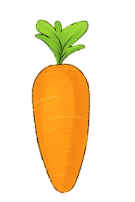 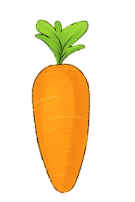 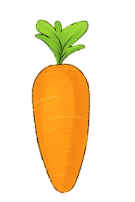 12 + 4 = ?
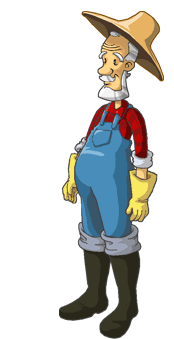 A : 16
B : 15
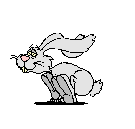 C : 13
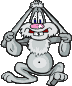 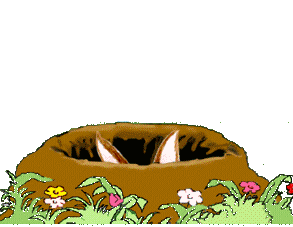 D : 14
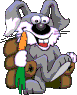 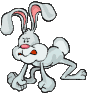 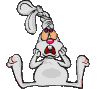 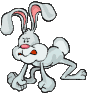 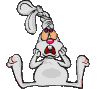 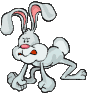 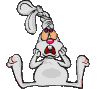 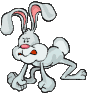 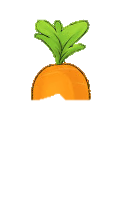 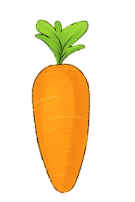 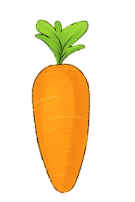 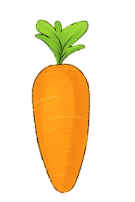 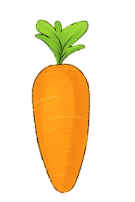 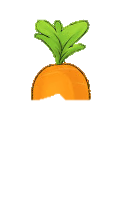 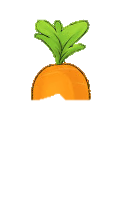 A                   B                   C                   D
Có bao nhiêu khối hộp chữ nhật trong hình?
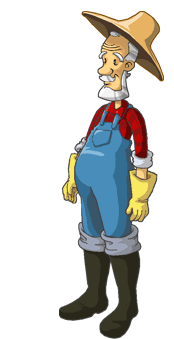 A : 9
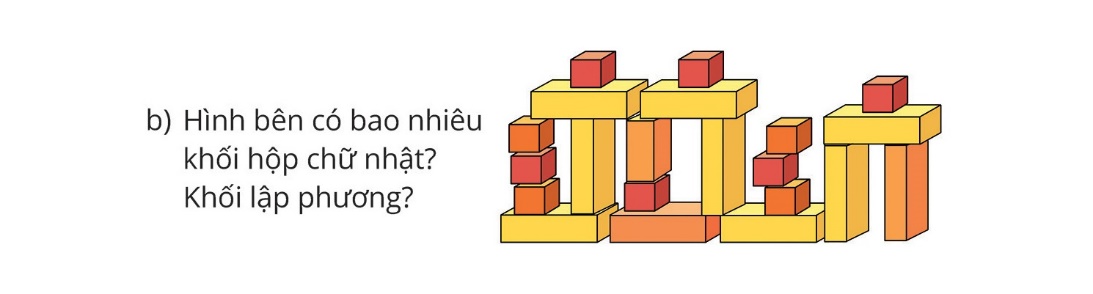 B : 8
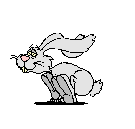 C : 10
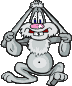 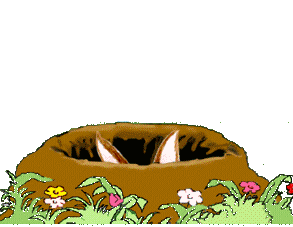 D : 11
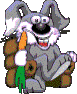 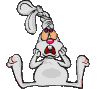 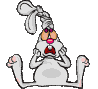 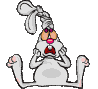 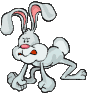 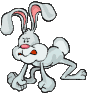 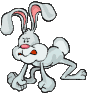 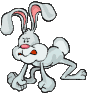 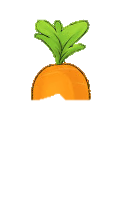 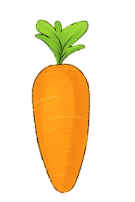 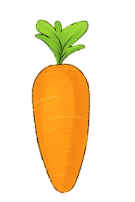 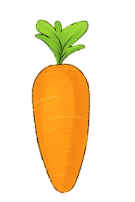 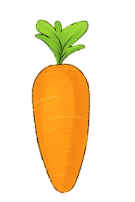 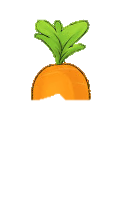 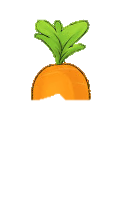 A                   B                   C                   D
38 – 3 = ?
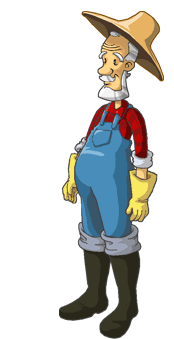 A : 36
B : 35
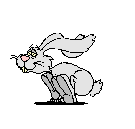 C : 8
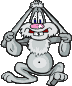 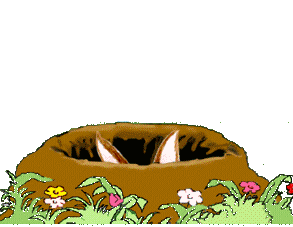 D : 34
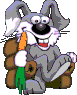 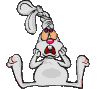 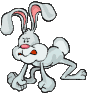 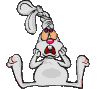 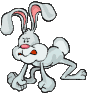 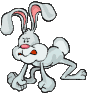 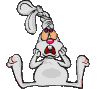 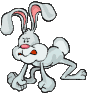 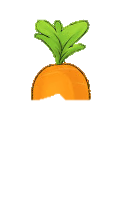 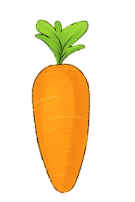 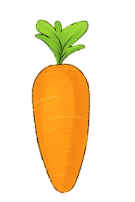 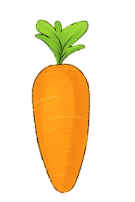 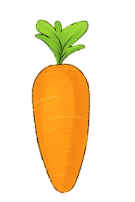 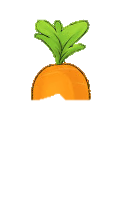 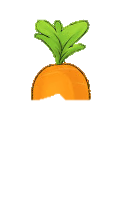 A                   B                   C                   D
Có bao nhiêu khối lập phương trong hình dưới đây?
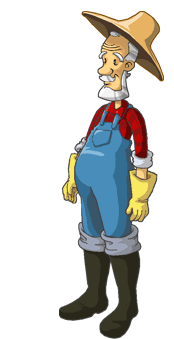 A : 8
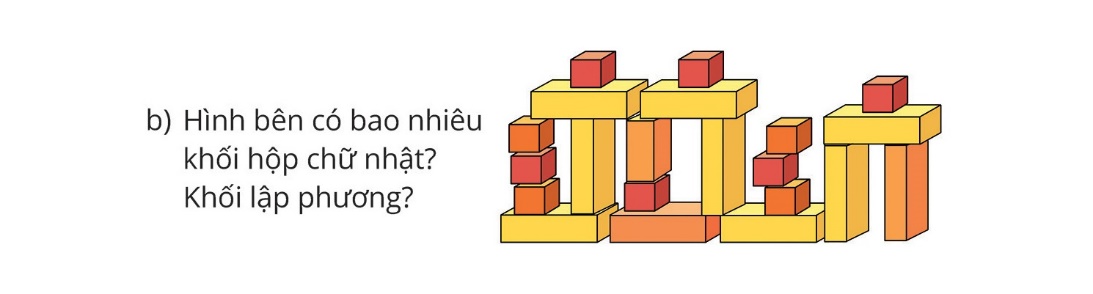 B : 9
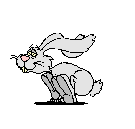 C : 10
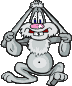 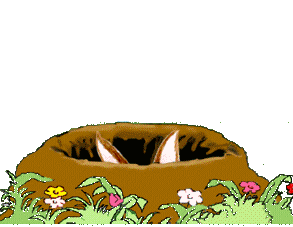 D : 11
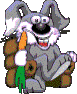 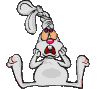 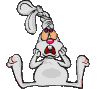 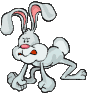 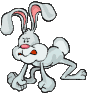 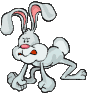 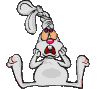 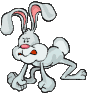 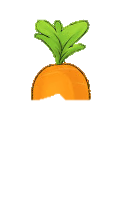 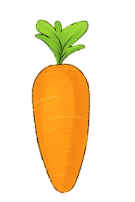 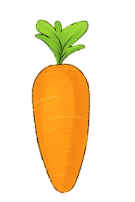 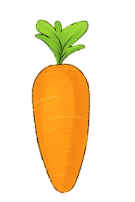 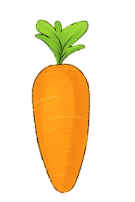 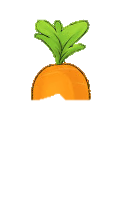 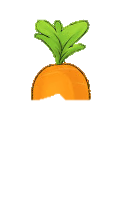 A                   B                   C                   D
56 + 10 = ?
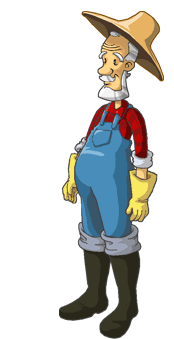 A : 56
B : 65
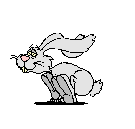 C : 57
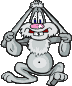 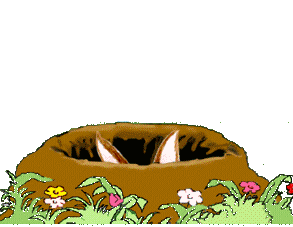 D : 66
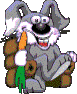 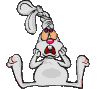 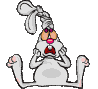 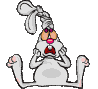 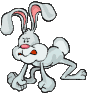 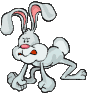 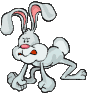 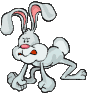 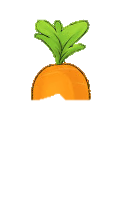 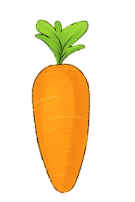 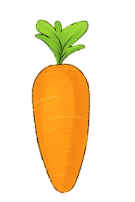 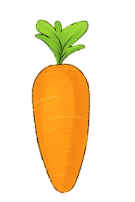 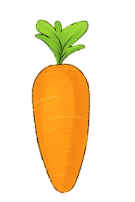 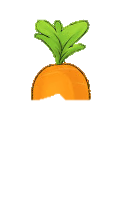 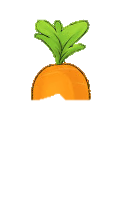 A                   B                   C                   D
77 – 10 = ?
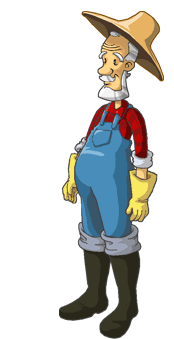 A : 67
B : 76
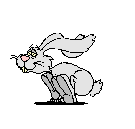 C : 66
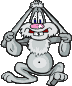 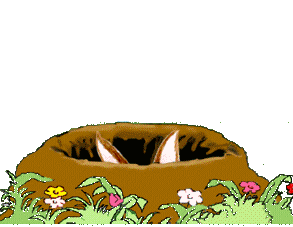 D : 77
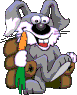 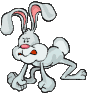 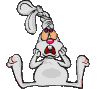 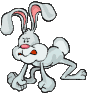 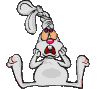 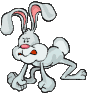 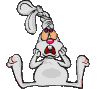 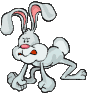 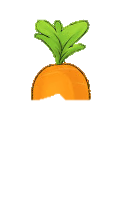 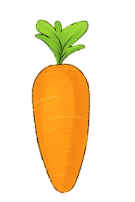 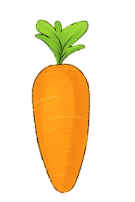 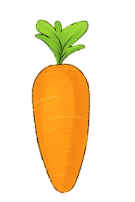 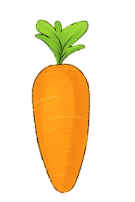 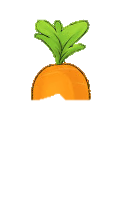 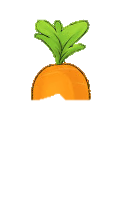 A                   B                   C                   D
Đặt tính rồi tính:
25 + 31
64 + 15
83 – 12 
36 – 12
83

12
36

12
64

15
25

31
-
-
+
+
24
71
79
56
Có bao nhiêu hình vuông? Hình tam giác? Hình chữ nhật? Hình tròn?
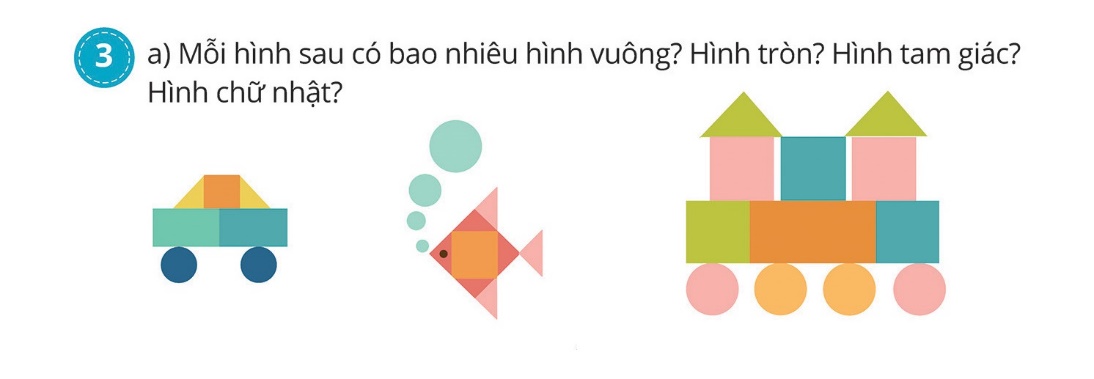 1 hình vuông
1
1
2
2 hình tam giác
2
1
2
3 hình chữ nhật
1
2 hình tròn
Có bao nhiêu hình vuông? Hình tam giác? Hình chữ nhật? Hình tròn?
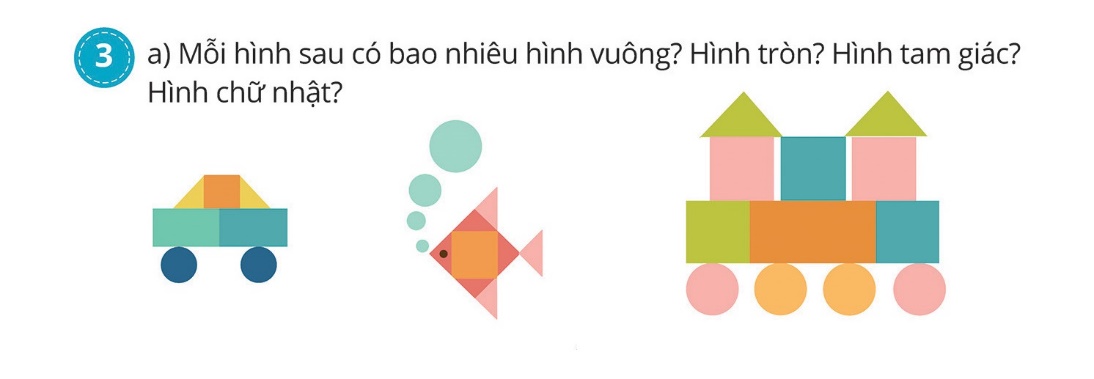 2 hình vuông
10 hình tam giác
0 hình chữ nhật
5 hình tròn
Có bao nhiêu hình vuông? Hình tam giác? Hình chữ nhật? Hình tròn?
5 hình vuông
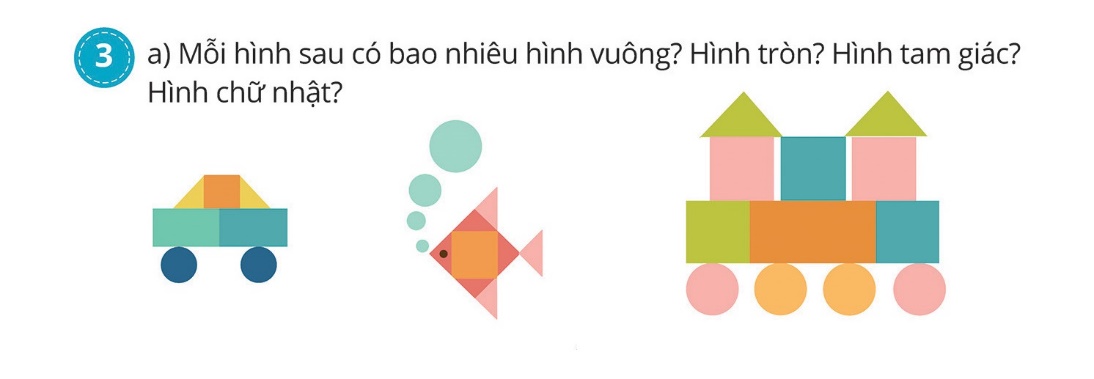 2 hình tam giác
4 hình chữ nhật
4 hình tròn
Thư giãn
Khánh và Hồng cùng sưu tầm ảnh về các loài chim. Khánh sưu tầm được 30 bức ảnh. Hồng sưu tầm được 35 bức ảnh. Hỏi cả hai bạn sưu tầm được bao nhiêu bức ảnh?
Tóm tắt:
Khánh: 30 bức ảnh
Hồng: 35 bức ảnh
Hai bạn: … bức ảnh?
=
65
35
+
30
Phép tính:
65
Trả lời: Cả hai bạn sưu tầm được               bức ảnh.
Trong số các bức ảnh mà Khánh và Hồng sưu tầm được có 13 ảnh đen trắng, còn lại là ảnh màu. Hỏi hai bạn đã sưu tầm được bao nhiêu bức ảnh màu?
Tóm tắt:
Khánh và Hồng: 65 bức ảnh
Có: 13 bức ảnh đen trắng
Hai bạn: … bức ảnh màu?
=
52
13
-
65
Phép tính:
52
Trả lời: Cả hai bạn sưu tầm được               bức ảnh.
Hoạt động 3: Vận dụng
Quan sát tranh và cho biết độ dài của mỗi vật:
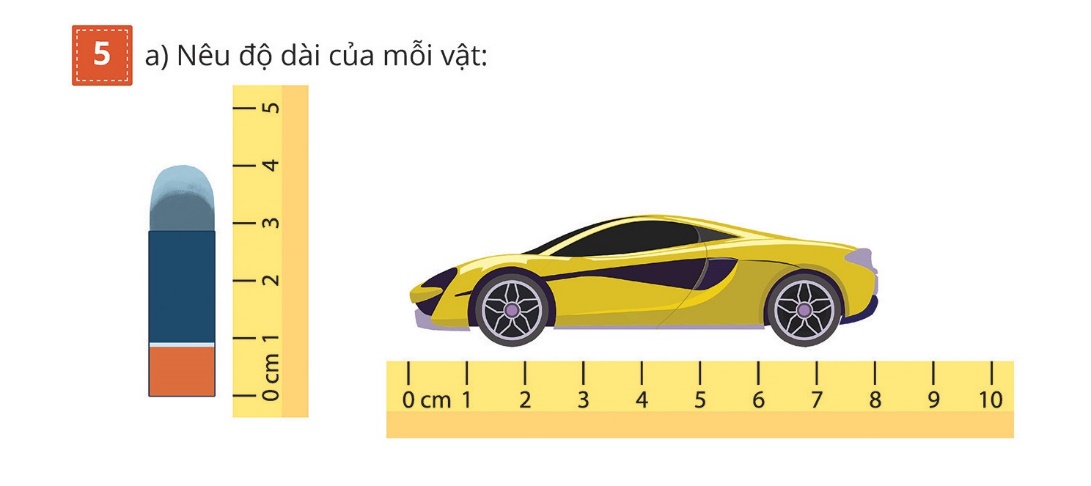 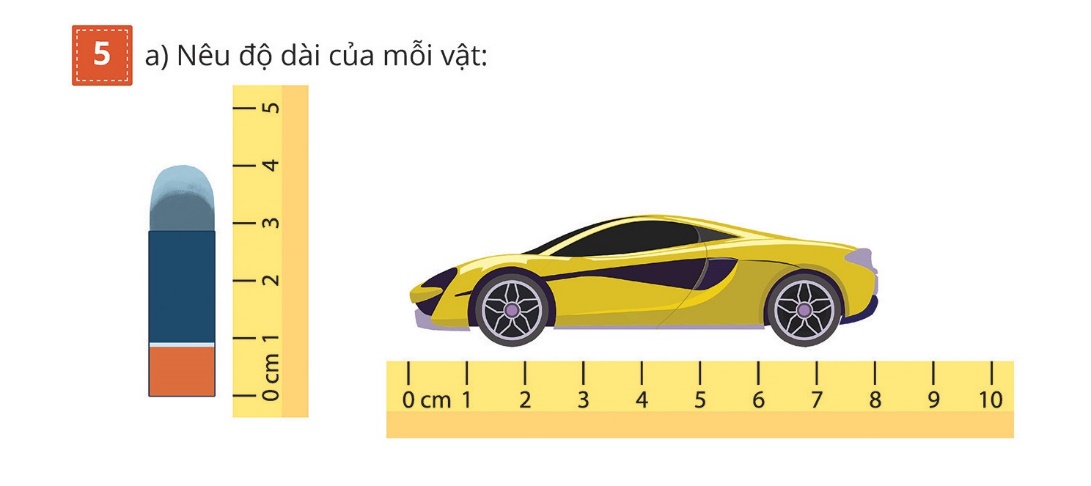 4cm
8cm
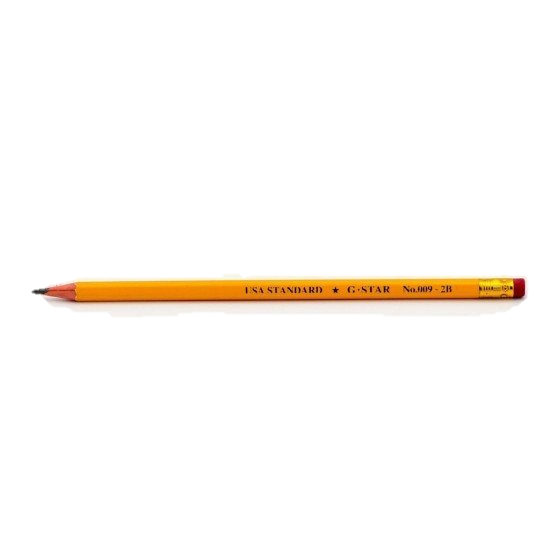 Em hãy đo các đồ dùng học tập của em:
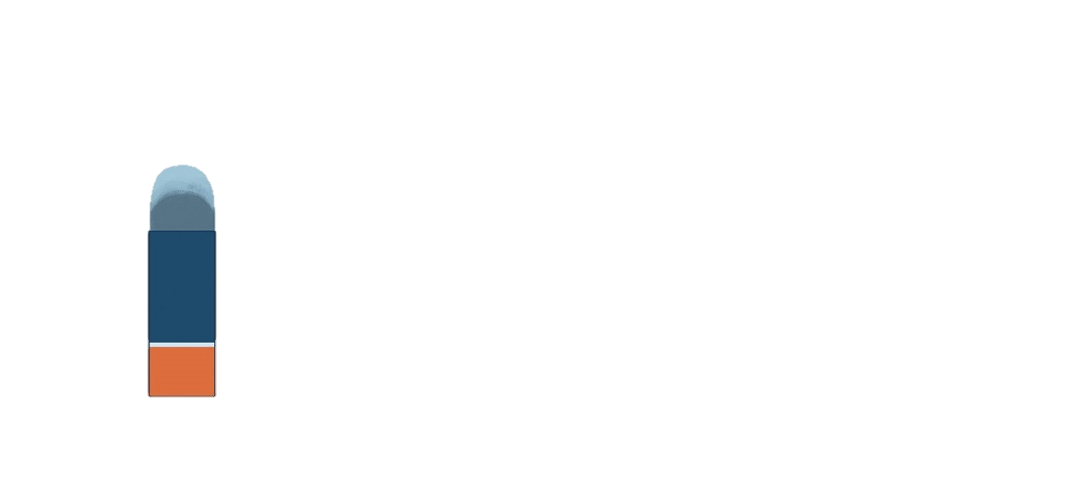 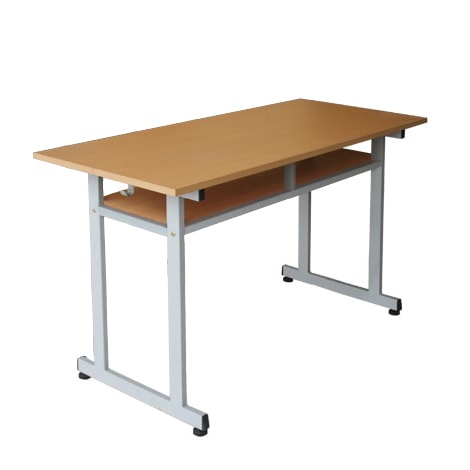 Mỗi đồng hồ sau chỉ mấy giờ:
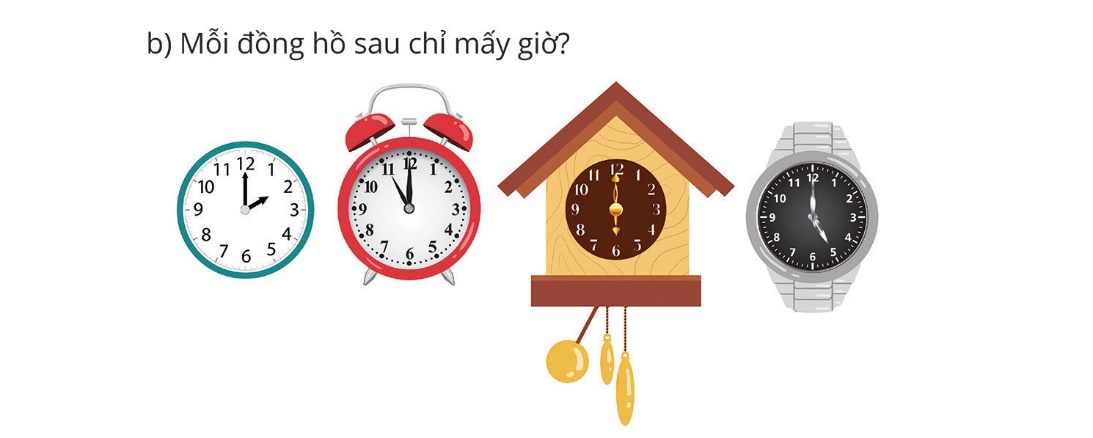 5giờ
2giờ
11giờ
6giờ
HS quay kim đồng hồ và đố bạn đọc giờ.
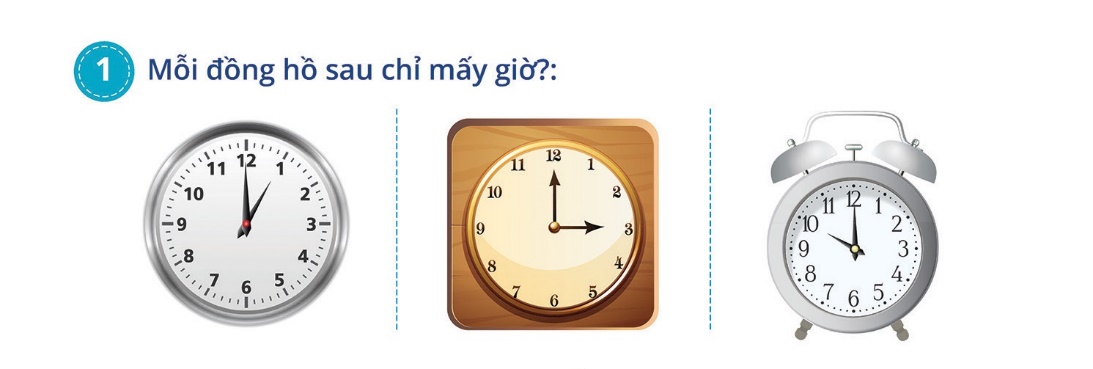 Dặn dò